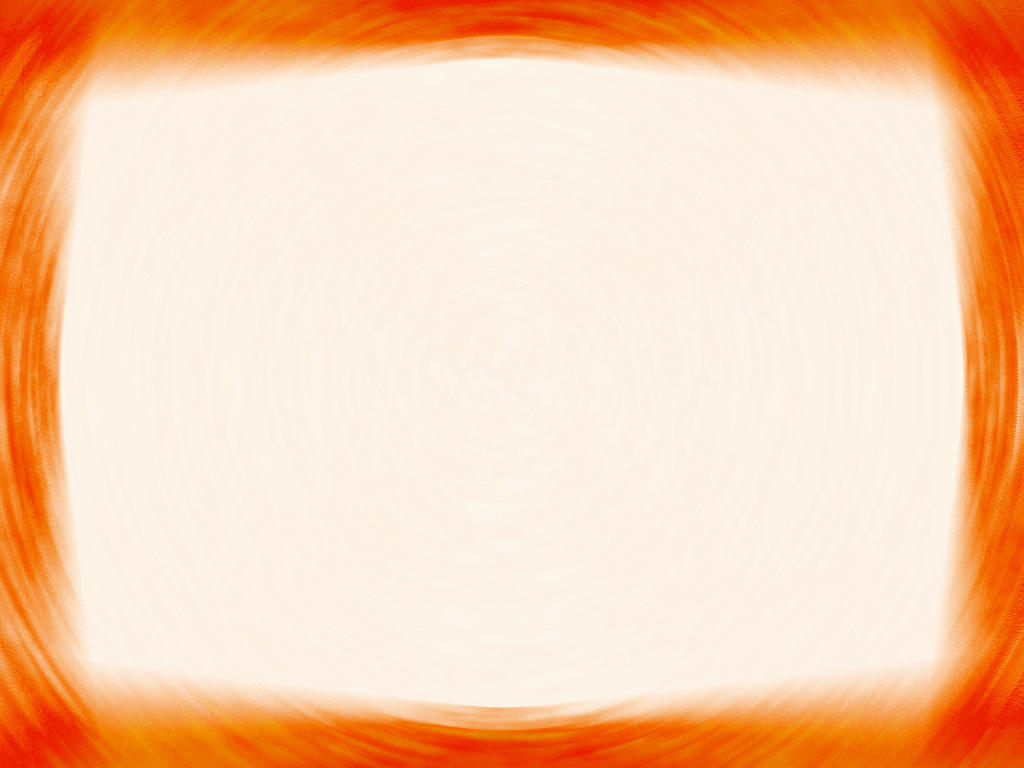 ОРГАНИЗАЦИЯ ДЕЯТЕЛЬНОСТИ ТЕРРИТОРАЛИАЛЬНЫХ ОРГАНОВ СОЦИАЛЬНОЙ ЗАЩИТЫ И СОЦИАЛЬНОГО ОБЕСПЕЧЕНИЯ В РОССИЙСКОЙ ФЕДЕРАЦИИ
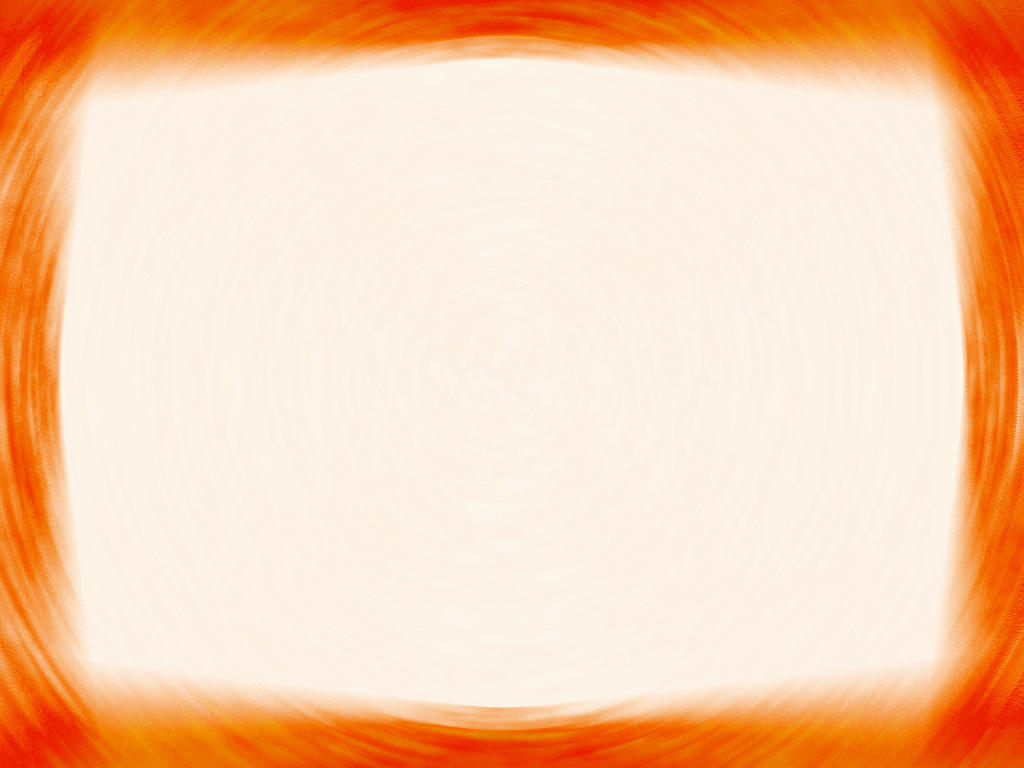 ЦЕЛИ  ЗАНЯТИЯ 
1. Обучающая
ознакомление со спецификой деятельности органов социальной защиты и социального обеспечения в РФ;
2. Развивающая
развитие аналитических способностей, умений и профессиональных компетенций студентов;
3. Воспитательная
воспитание ответственного отношения к выбранной профессии, инициативы и самостоятельности.
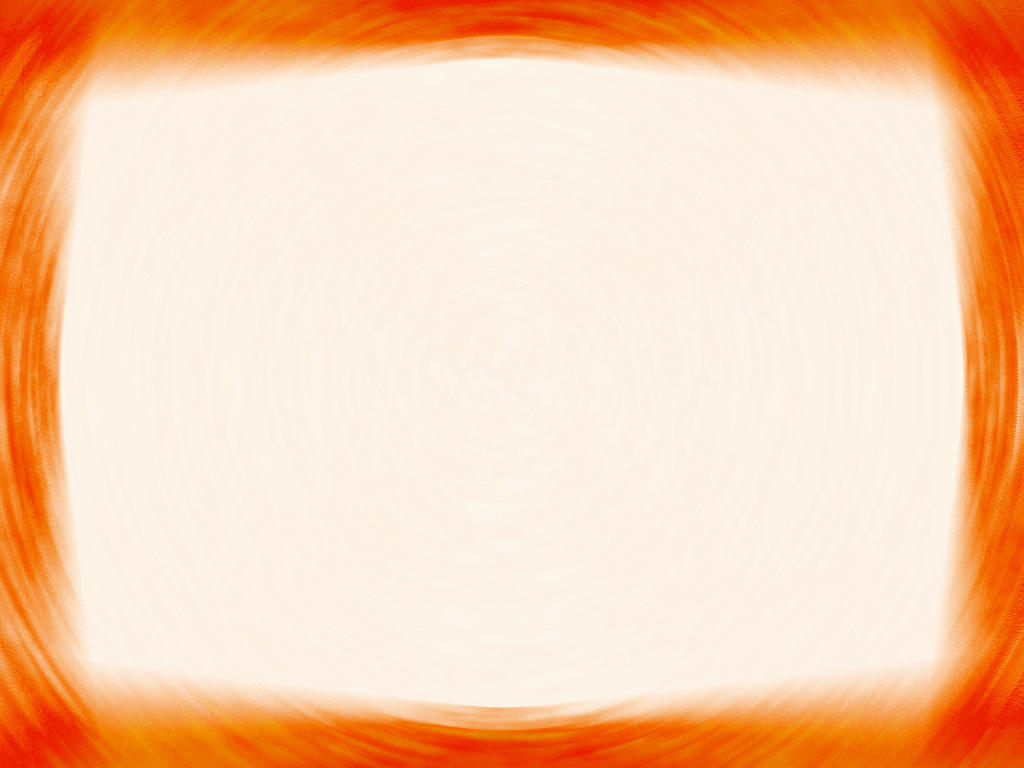 ТЕХНОЛОГИИ
«Технология интенсификации обучения на основе схемных и знаковых моделей учебного материалов» (автор  В.Ф.Шаталов).
«Коучинг – инновационная технология поддержки в обучении и индивидуально-личностном развитии обучающихся» (автор В.Г.Гульчевская).
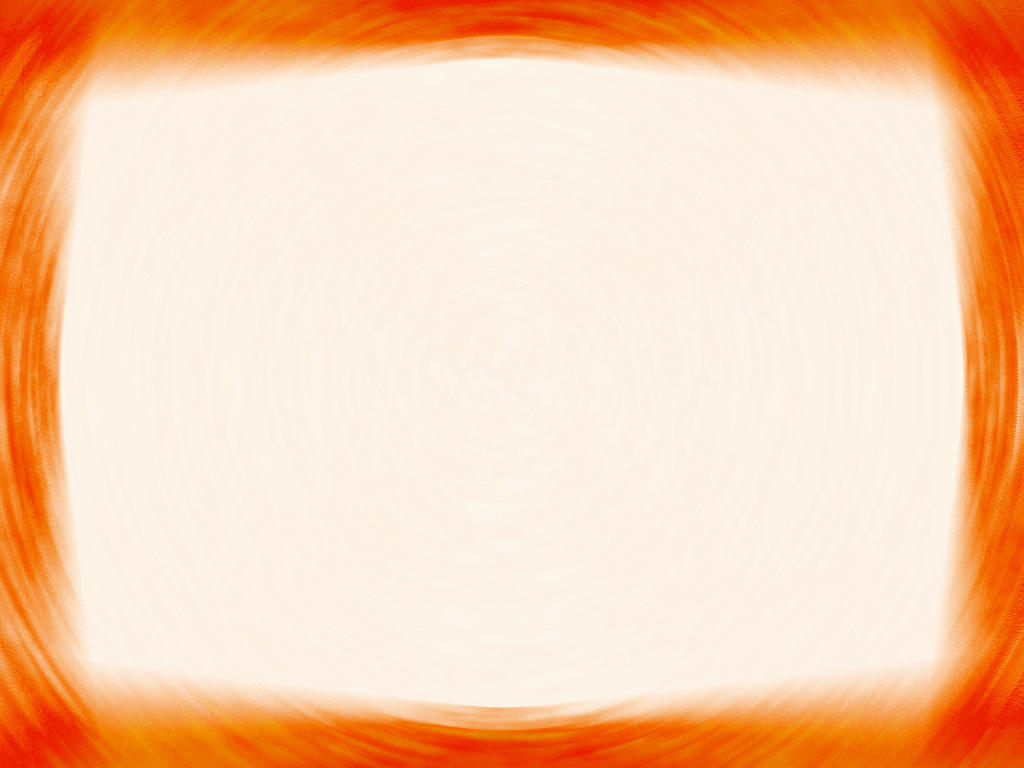 МЕТОДЫ
МЕТОДЫ
метод коммуникативно-диалоговой деятельности; 

метод социальных проектов;

метод моделирования;

кейс-метод; 

метод игровой имитации;

демонстрация.
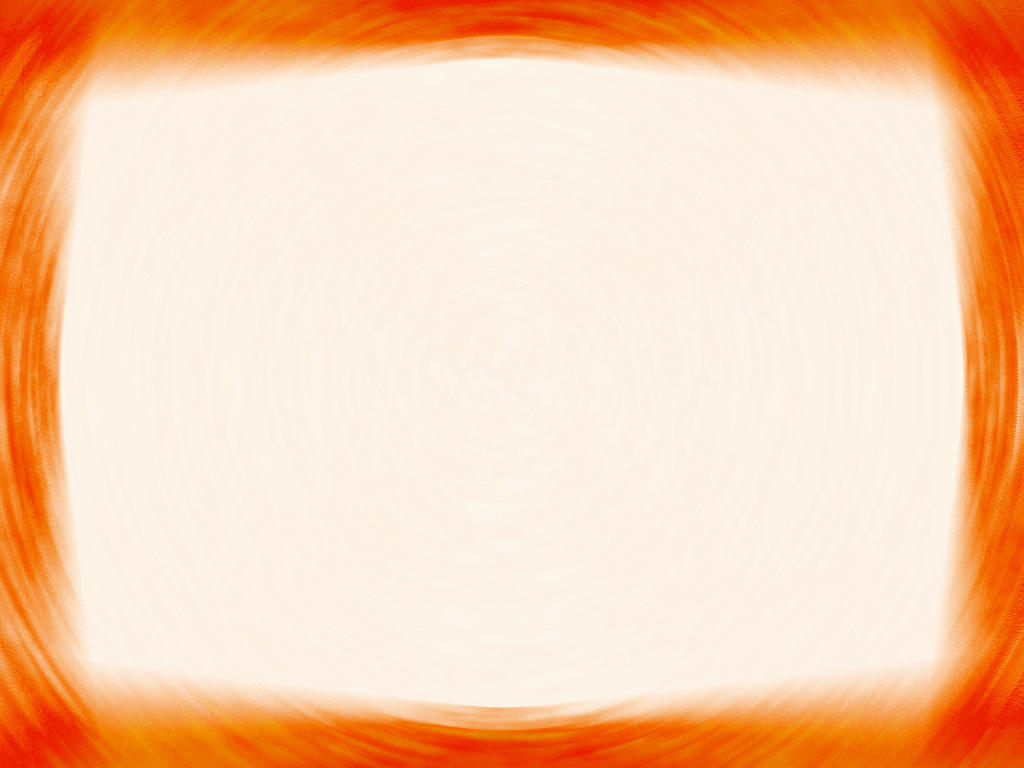 ОРГАНИЗАЦИЯ ДЕЯТЕЛЬНОСТИ ТЕРРИТОРАЛИАЛЬНЫХ ОРГАНОВ СОЦИАЛЬНОЙ ЗАЩИТЫ И СОЦИАЛЬНОГО ОБЕСПЕЧЕНИЯ В РОССИЙСКОЙ ФЕДЕРАЦИИ
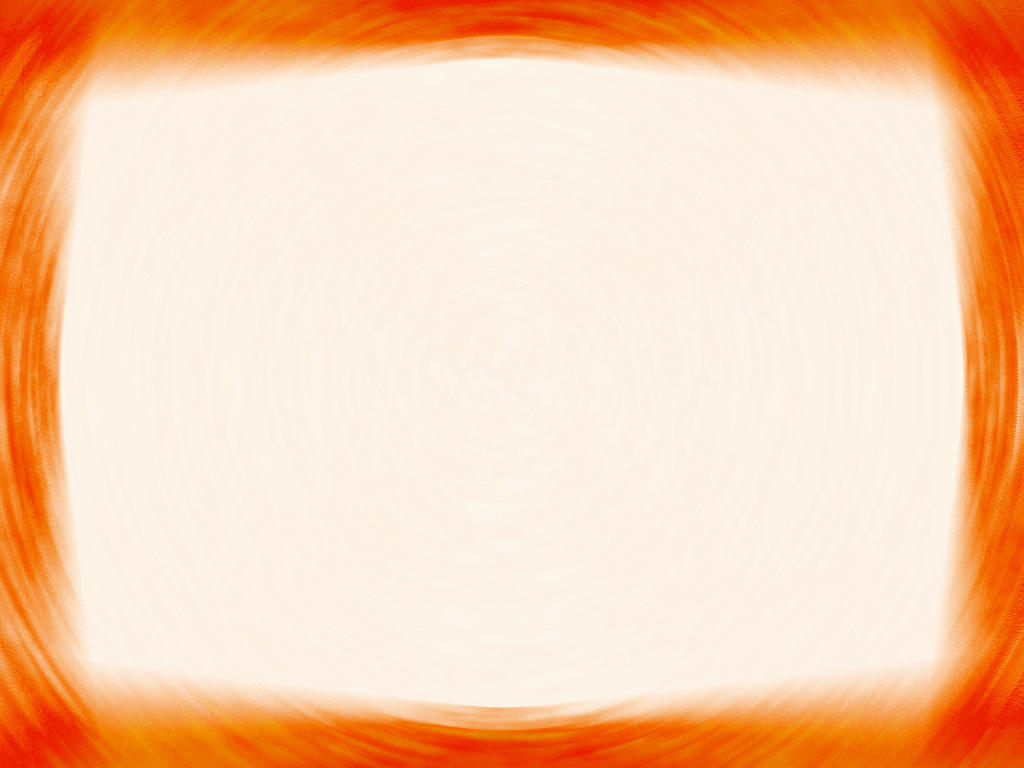 СОЦИАЛЬНАЯ ЗАЩИТА НАСЕЛЕНИЯ

система механизмов по реализации законодательно закрепленных социальных, правовых и экономических гарантий граждан
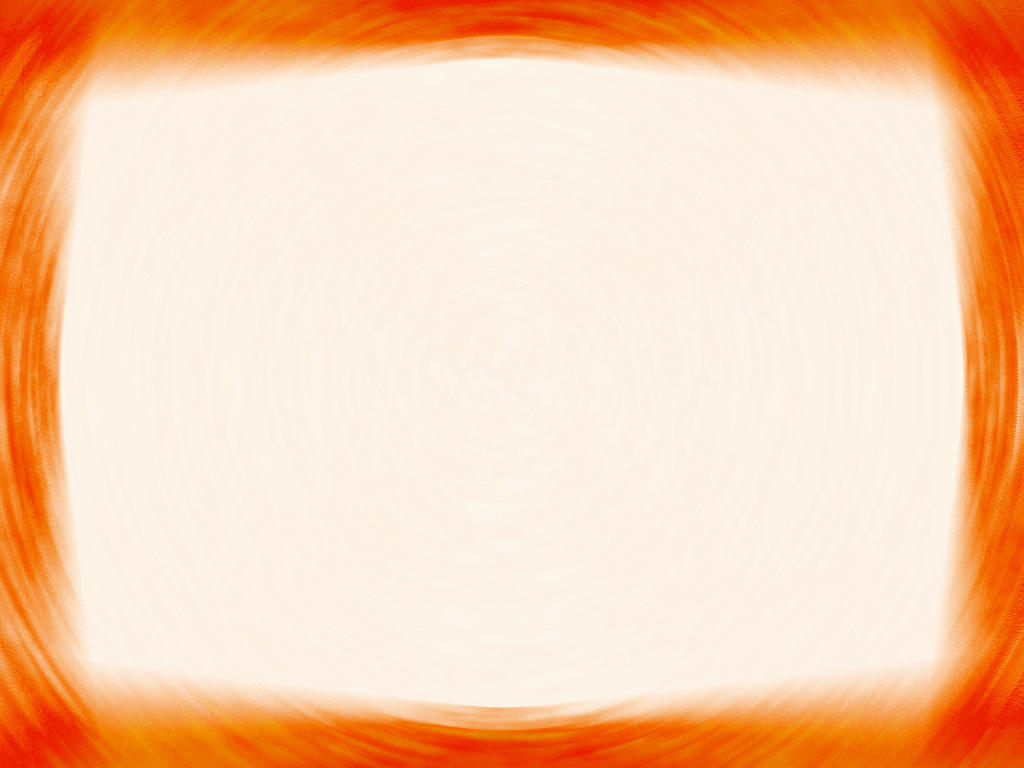 СОЦИАЛЬНОЕ  ОБЕСПЕЧЕНИЕ

назначение и выплаты пособий, пенсий, компенсаций, льгот, оказание и предоставление социальных услуг населению
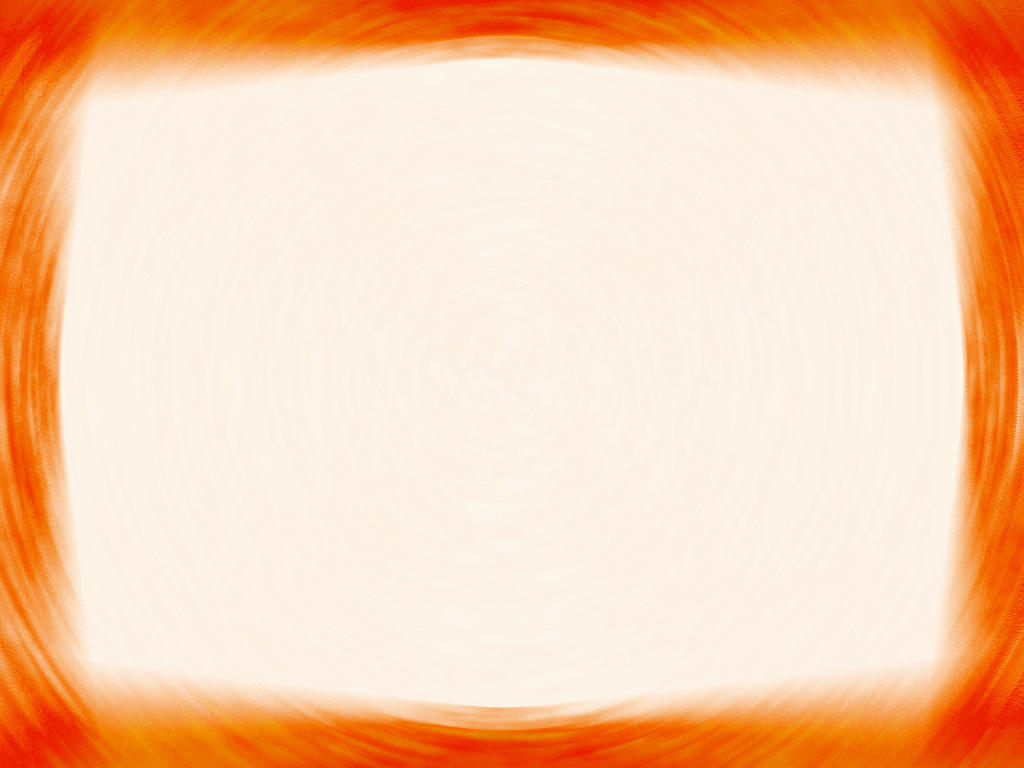 Задачи и функции ПФР 
Целевой сбор и перерасчет страховых взносов.
Назначение и перерасчет пенсий и социальных выплат.
Рассмотрение договоров и соглашений по вопросам пенсий.
Контроль с участием налоговых органов  за поступлением страховых взносов.
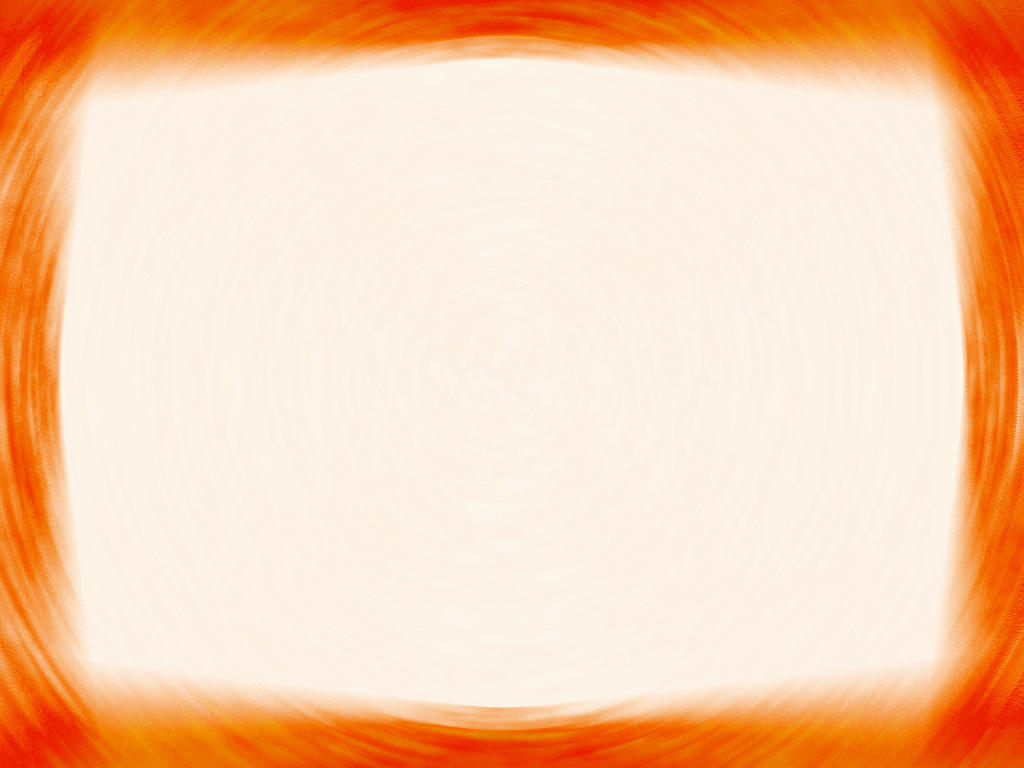 Задачи и функции ДСЗН
Организация социальной поддержки семьи, детей и льготных категорий граждан.
Координация деятельности в оздоровлении населения.
Обеспечение назначения и выплаты пособий, компенсаций.
Предоставление гражданам субсидий на оплату жилья и коммунальных услуг.
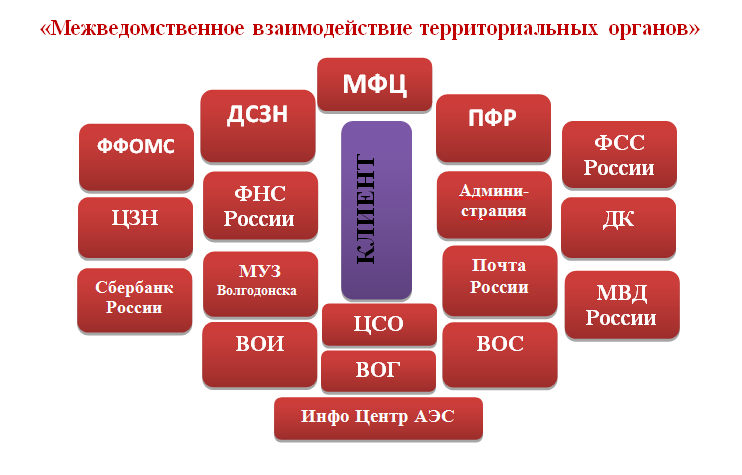 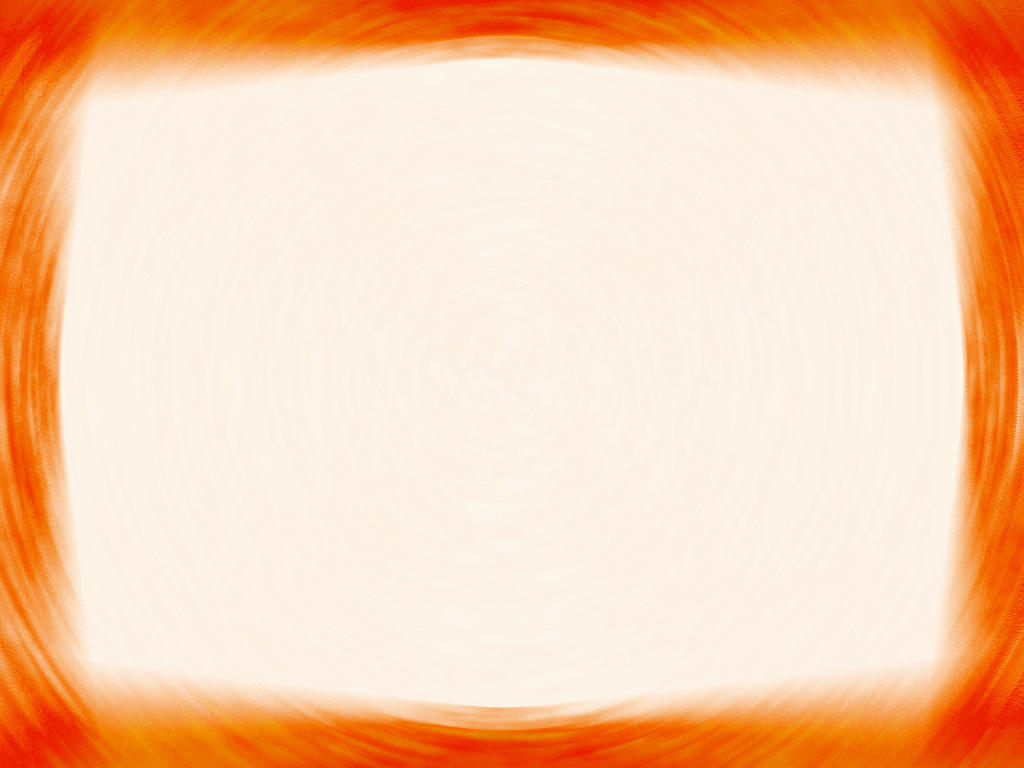 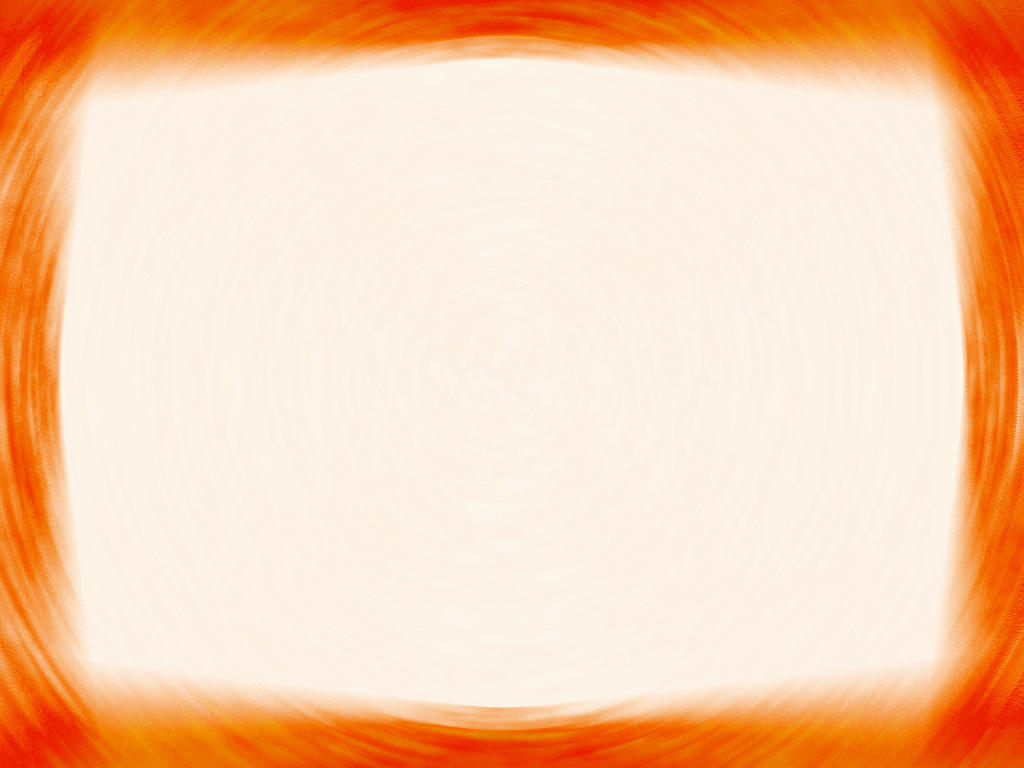 Деловая игра: «Молодой специалист»
Команда: «ДСЗН»
Команда: «ПФР»
Девиз: 
«Мы молодые специалисты, 
по социальной работе 
активисты. 
Мы всех граждан 
защищаем 
и задачи их решаем!»
Девиз: 
«Мы молодые оптимисты, 
перед законом  чисты, 
гражданам помогаем, 
выплаты перечисляем!»
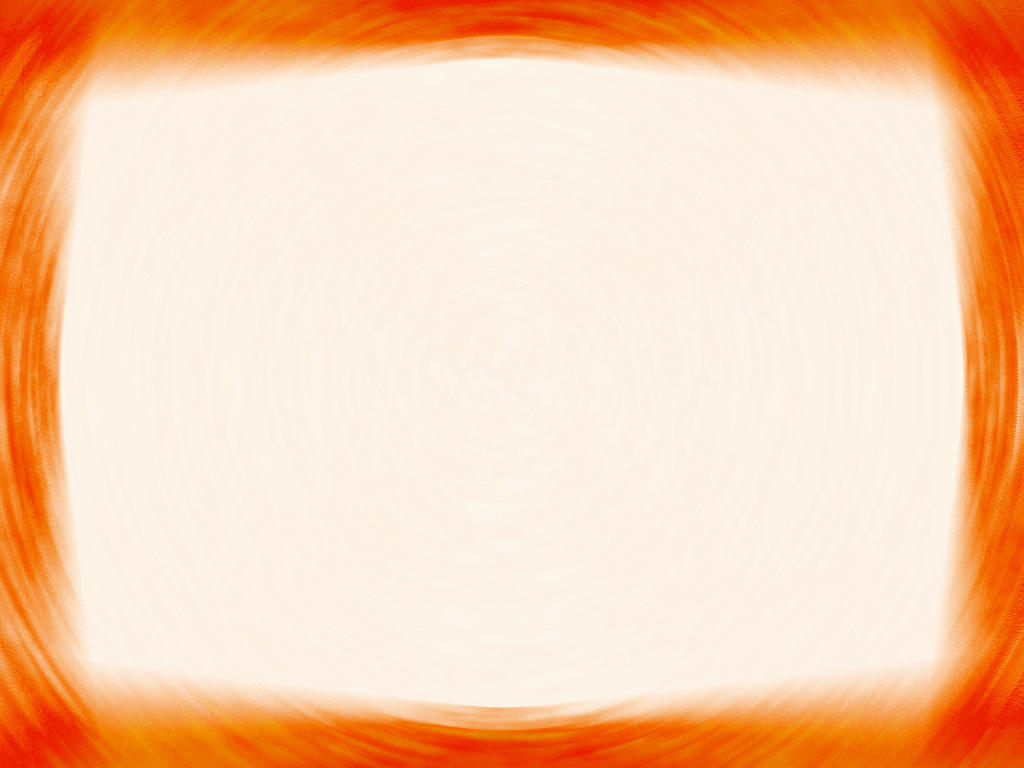 Тур: «Специалист»

Команда: «ДСЗН»

Ситуация: «Женщина из малообеспеченной семьи, родившая полгода назад третьего ребенка, обратилась за социально-консультативной помощью к специалистам ДСЗН».
Вопрос: Какие меры социальной поддержки и выплаты (виды пособия) имеет право получать наша семья и мои несовершеннолетние  дети?
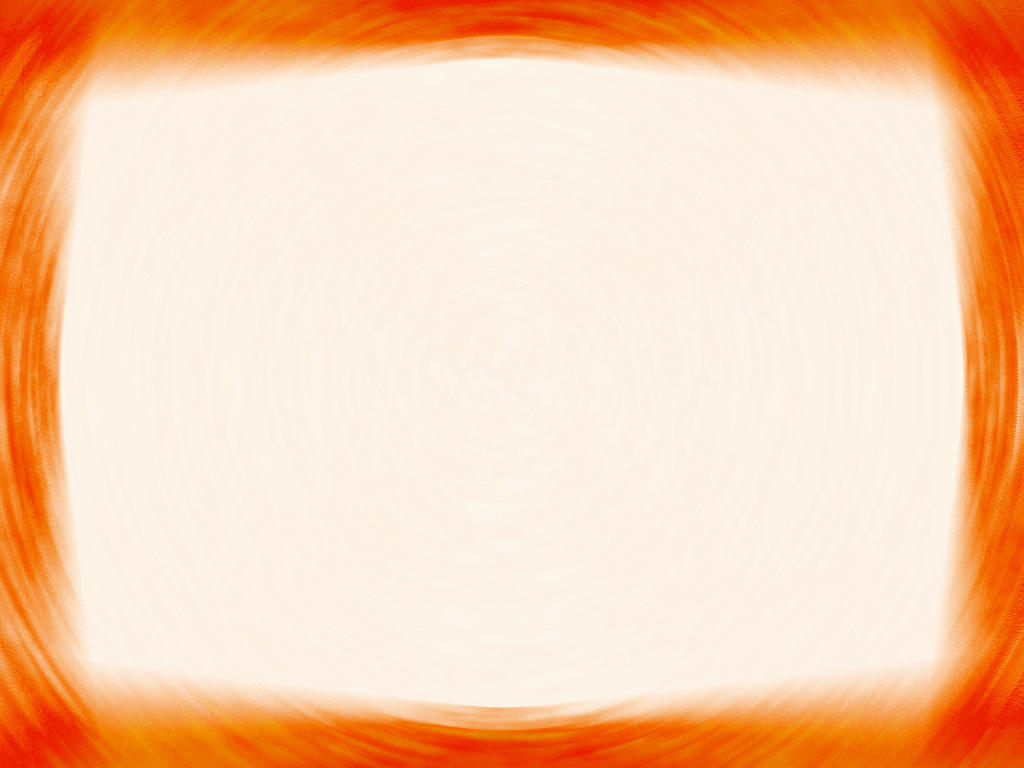 Тур: «Специалист»

Команда «ПФР»

Ситуация: «Студент 4-го курса обратился за помощью в ПФР с вопросом…..».
Вопрос: Как можно увеличить свою будущую пенсию?
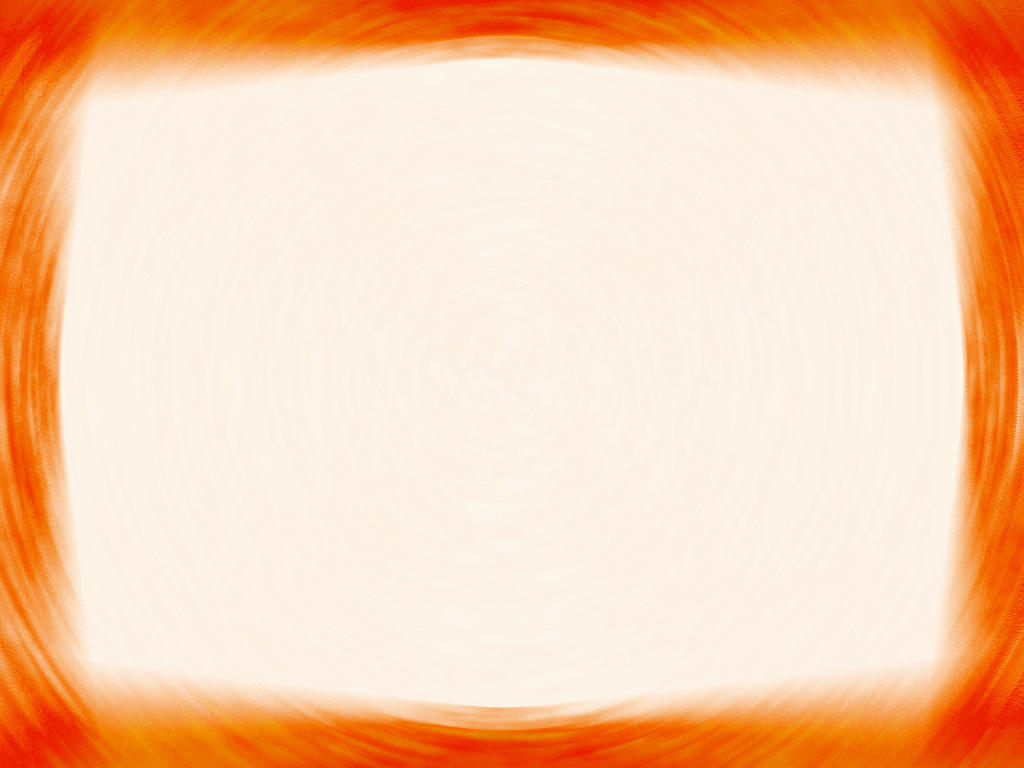 Тур капитанов: «Профессионализм»
Команда: «ДСЗН»
Команда: «ПФР»
Оформление свидетельства о рождении.
Набор социальных услуг для федеральных льготников.
Оформление свидетельства о рождении.
Сбор пакета документов на предоставление льгот работникам культуры и педагогам.
Периоды трудовой деятельности, зачисляемые в страховой и общий стаж.
Сбор пакета документов на социальную стипендию.
Материнский капитал – для семейного благополучия.
Разрешение вопросов по предоставлению социальной помощи и поддержки многодетным семьям, проживающим в Ростовской области.
Оформление паспорта и гражданства.
Оформление паспорта и гражданства.
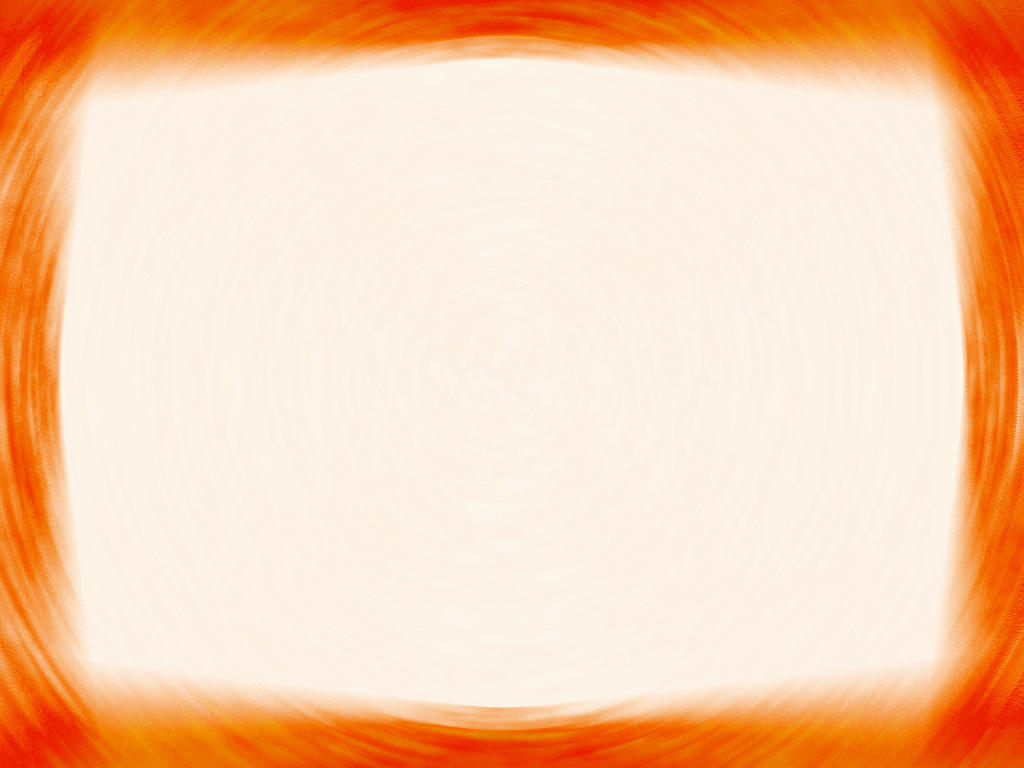 Тур: 
«Мастерство и творчество»
Команда «ДСЗН»:
Команда «ПФР»:
«Ради будущего вместе поможем людям!»
«Мы все разные, 
но права у нас равны!»
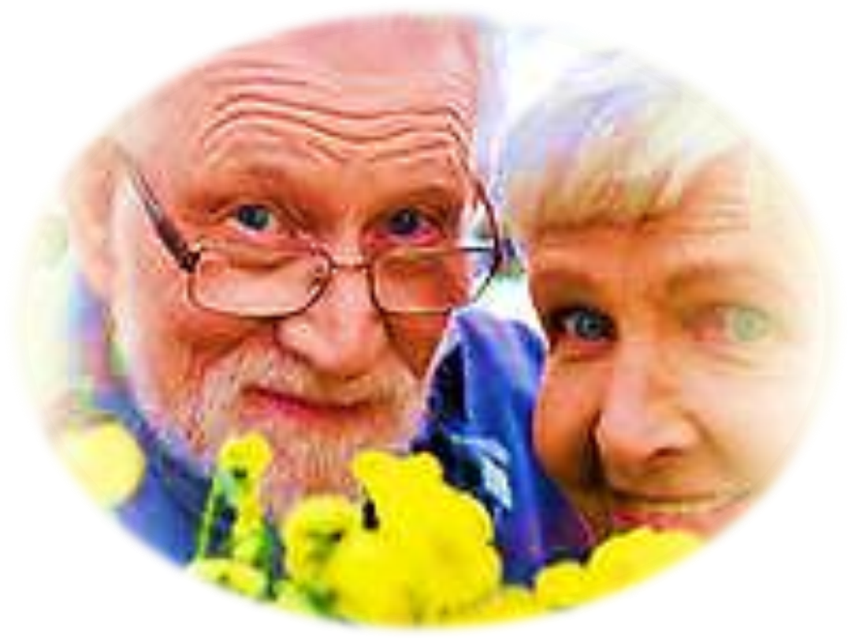 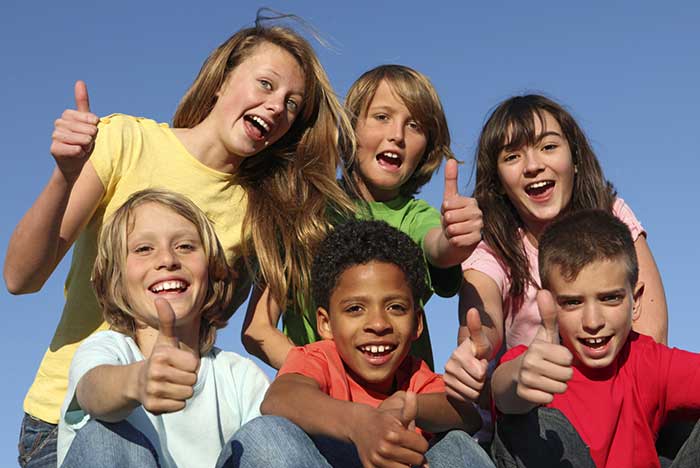 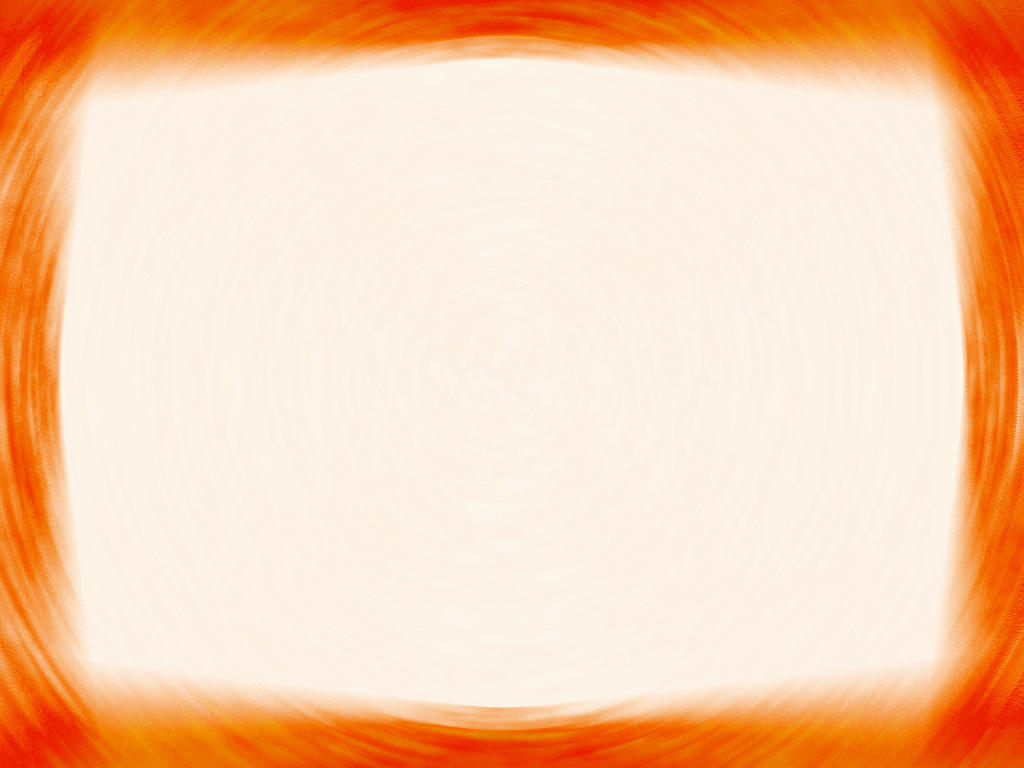 Видеоролик: «Открытие Многофункционального центра предоставления государственных и муниципальных услуг  в Ростовской области» 
Мой фильм1.avi
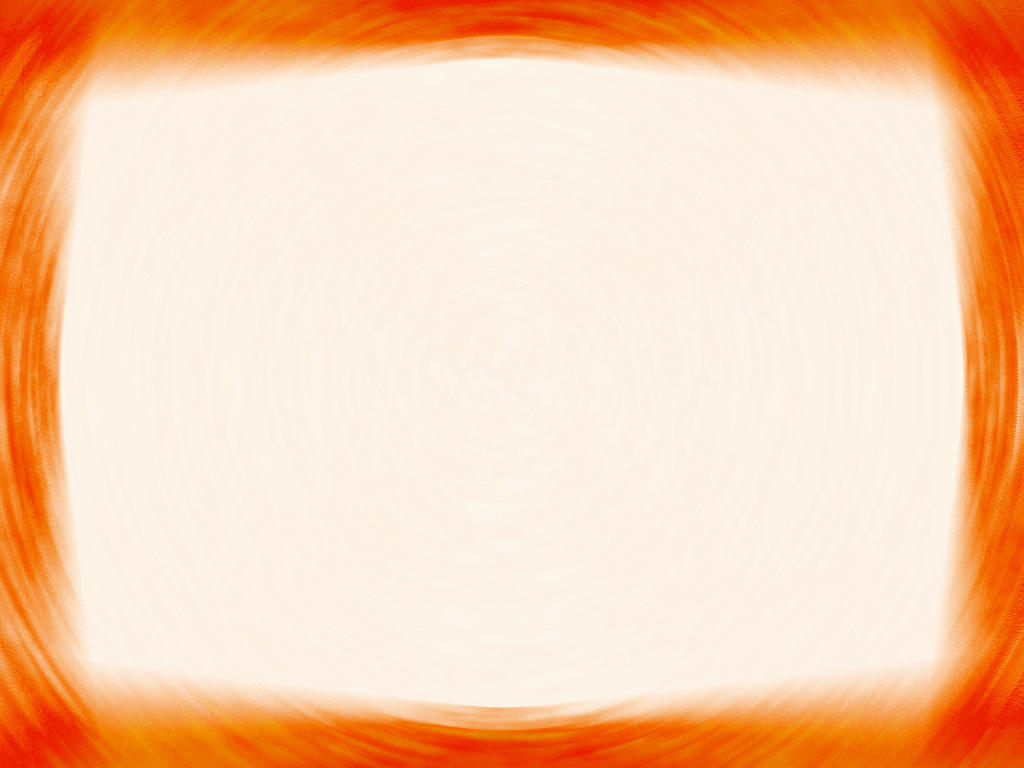 Схема «МФЦ Волгодонского района».
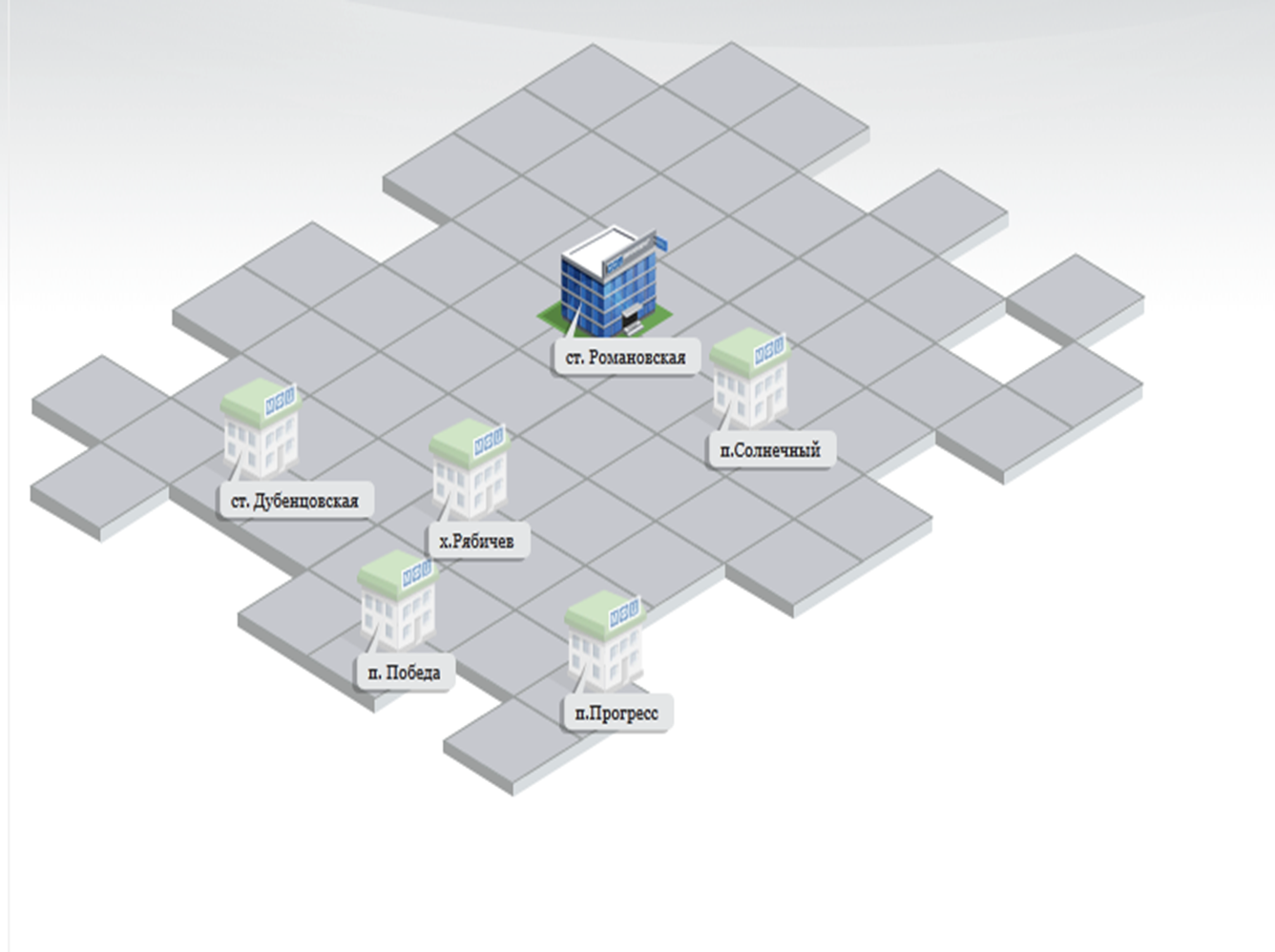 http://volgodonskoy.mfc61.ru/
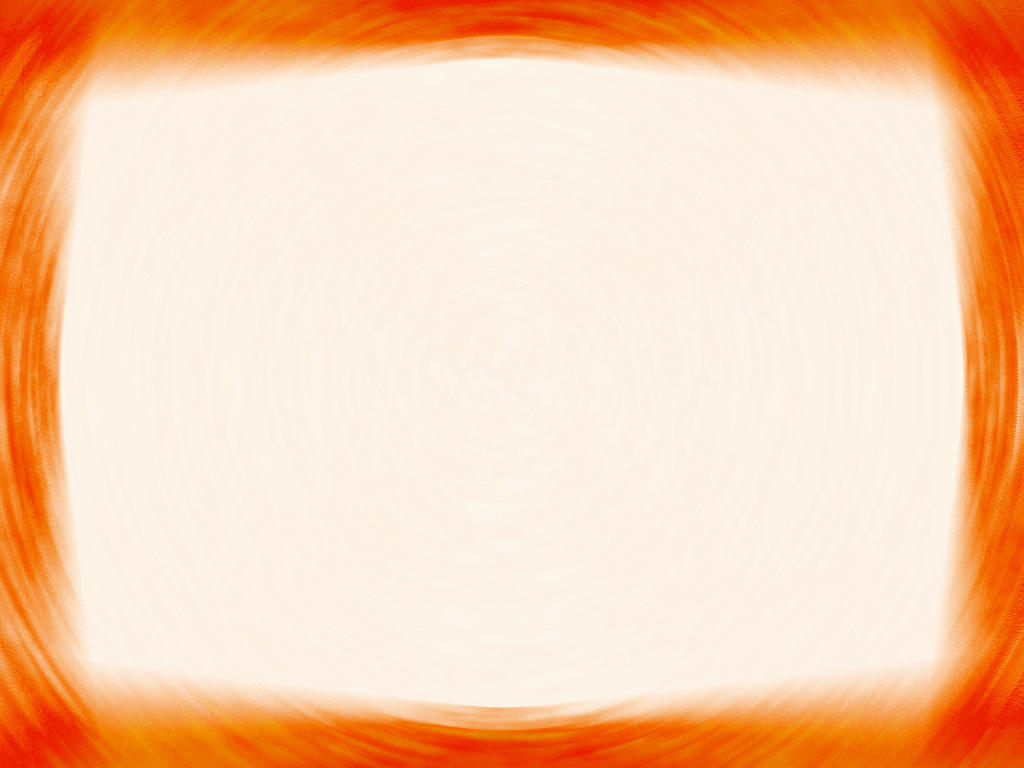 Благодарю за внимание!